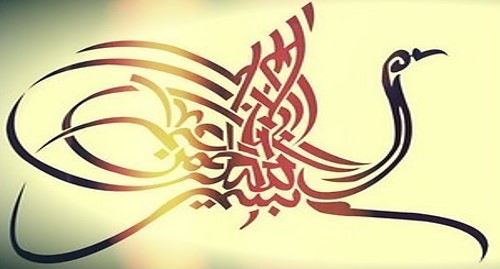 Prof. Dr. Ghada Fahmy Helaly
Introduction to Cestodes
BY: 
Prof. Dr. Ghada Fahmy Helaly
Prof. Dr. Ghada Fahmy Helaly
Platyhelminthes (flat worm) 
 Two classes: Cestoda (tapeworms) and Trematoda (flukes). 
 Two main parts: Round head (scolex) and a flat body of multiple segments ( proglottids). 
 The scolex has suckers, hooks, or sucking grooves(worms used these structures to fix itself in the wall of intestine or anywhere in body of humans or animals , sucking grooves cant found with suckers and hooks in the same worm , but suckers and hooks can)
 The worm grows by adding new proglottids from its germinal center. Its germinal center is next to scolex , growth of worms start from there heads so the distal segment is the mature segment and the gravid which contain eggs complete the cycle
Prof. Dr. Ghada Fahm+y Helaly
The oldest proglottids (distal) 🡪 gravid 🡪eggs 🡪feces 🡪intermediate hosts (cattle, pigs, and fish).

Humans -----infection by ingestion of undercooked meat or fish containing the larvae. 
Medically important cestodes: Taenia solium, Taenia saginata, Diphyllobothrium latum, and Echinococcus granulosus. Less important: Echinococcus multilocularis, Hymenolepis nana, and Dipylidium caninum
Human infected with mature or adult worm 🡪 definitive host
Human infected with larvae 🡪 intermediate host
Prof. Dr. Ghada Fahmy Helaly
TAENIA
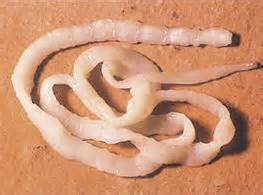 T. solium (the pork tapeworm) and T. saginata (the beef tapeworm).
                                 transmitted through pork meat                  transmitted through cattles
T. Solium
Taenia solium
Diseases: Taeniasis (adult worm located in human intestine ,caused by T. solium and T. saginata)  and cysticercosis (presence of larvae in human tissue , more dangerous,  just caused by T. solium).
Characteristics:
 Cestode (pork tapeworm). 
 Scolex has four suckers and a circle of hooks.
 Gravid proglottids have 5 to 10 uterine branches= initial branches arise from central steam  .
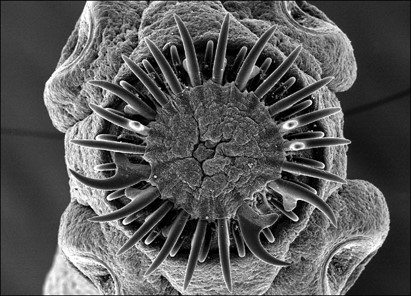 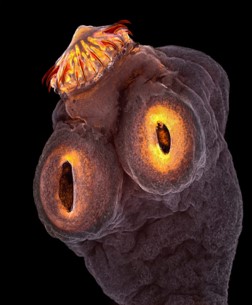 Head = scolex
Prof. Dr. Ghada Fahmy Helaly
circle of hooks, on the top
Suckers
On the sides
Length up to 5 meters , at most cases there is just one worm infect and live in human intestine
Transmission and Epidemiology:
  Taeniasis 🡪 eating raw or undercooked pork contain cysticercoid larvae. 
  Cysticercosis very bad disease 🡪when larvae form and reach different parts such as brain and eye ?! only by ingesting eggs in fecally contaminated food or water eggs or 6 hooked oncosphere borrow intestine 🡪 blood 🡪 reach brain and eye 🡪 formation of cysticercoid larvae which act as space occupying lesion , in the brain it makes caspase occupying lesion and the patient will have seizures or nervous system manifestation affection . In the eye it cause Iritis or retinitis or floating cysticerci inside the vitreous. 
Humans are definitive hosts i.e. contain adult worm inside its intestine ; 
Pigs or humans are intermediate hosts.
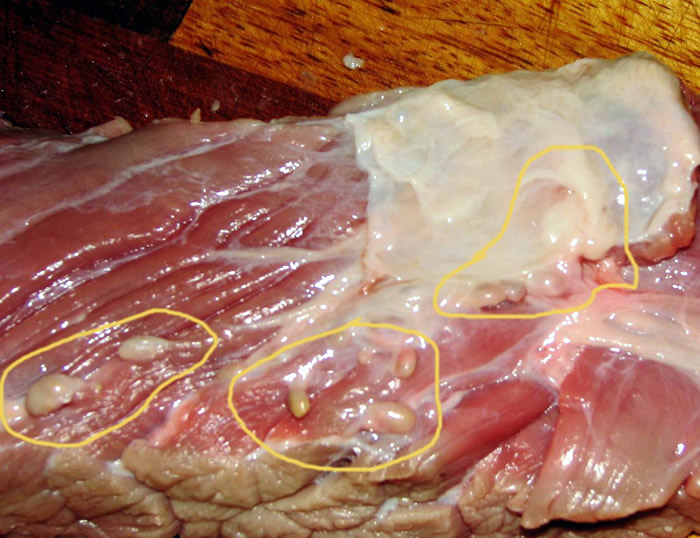 Prof. Dr. Ghada Fahmy Helaly
Larvae ,Fluid filled bladders like ,inside these bladders there is invaginated scolex
Taenia solium larva
Pigs always intermediate host .
Human is intermediate if it gets Cysticercosis
Cycle of Taeniasis

If some one eat undercooked pork contain larvae or cysticerci , what will happen ??
Larvae Breaks free and what it contains inside of it of the invaginated scolex start to release and attach to the intestinal wall , it stays attached to the wall and grow for 3 months until its form the adult form with 5 m of length , body of warm contain segments, and distal (gravid contain eggs ) segments start to detached daily in the fecal material , now feces contain segments of body ; eggs very rarely to be found in feces 

These feces may be eaten accidently by pigs , these feces contain segments with eggs . when eggs enter pigs ; the oncosphere or embryo inside eggs which have 6 hooks start to hatch and reach blood vessels of intestine then enter skeletal muscle of pigs through blood vessels and develop inside muscles until formation of cysticerci . Human eats these infected meets and 🡪now it have adult worms inside its body 🡪 proglottids exit through feces 🡪 pigs eat proglottids 🡪 embryo hatches in the intestine and borrowing the blood vessels by using hookes to reach blood 🡪 reach muscles to form cysticerci        humans eat these infected meats 🡪 And this cycle continues
Prof. Dr. Ghada Fahmy Helaly
Pathogenesis: 
    Tapeworm in gut 🡪asymptomatic, little damage such as anorexia ,colic ,diarrhea and little intestinal manifestation .
    Cysticerci 🡪 symptoms of mass lesions, especially in brain similar to tumor.
Laboratory Diagnosis: 
        Gravid proglottids🡪 visible in stool.
        Eggs 🡪 less frequently may found if the gravid segments disintegrated  .
Treatment: 
           Praziquantel 

**T. solium common in Southeast Asia ,south America , eastern Europe , parts of USA as 
an endemic because they eat undercooked meat
Prof. Dr. Ghada Fahmy Helaly
Living cysticerci cause space occupying lesion without inflammation , if it die the entire scolex release inflammatory substances (antigens if parasite)and cause inflammatory response . Cysticerci may calcified and we can see that in x-ray ,,CT in brain,,
We cannot differentiate between T. solium and T. sagenata and Echinococcus granulosus
oncosphere
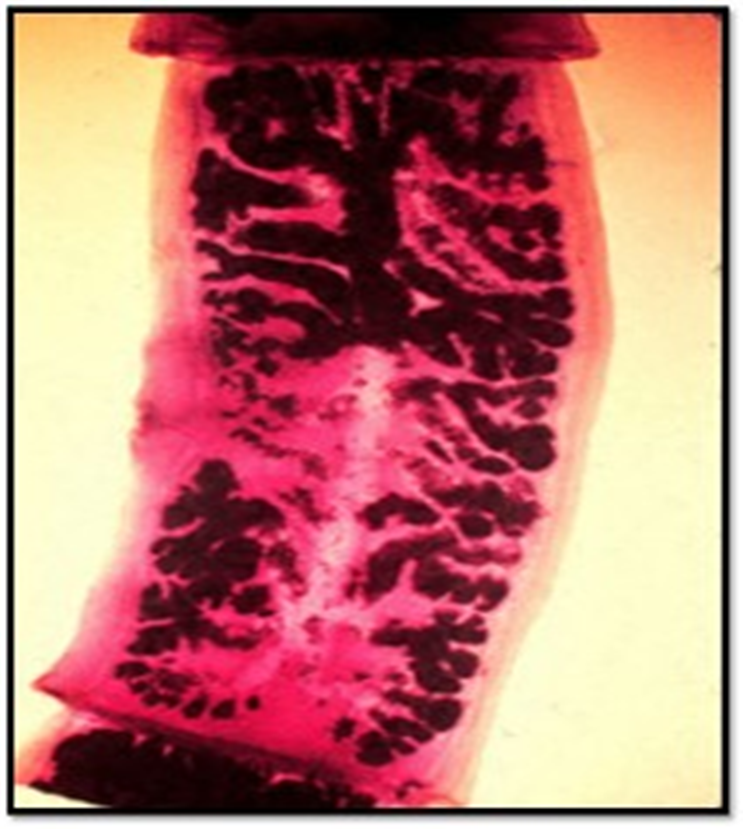 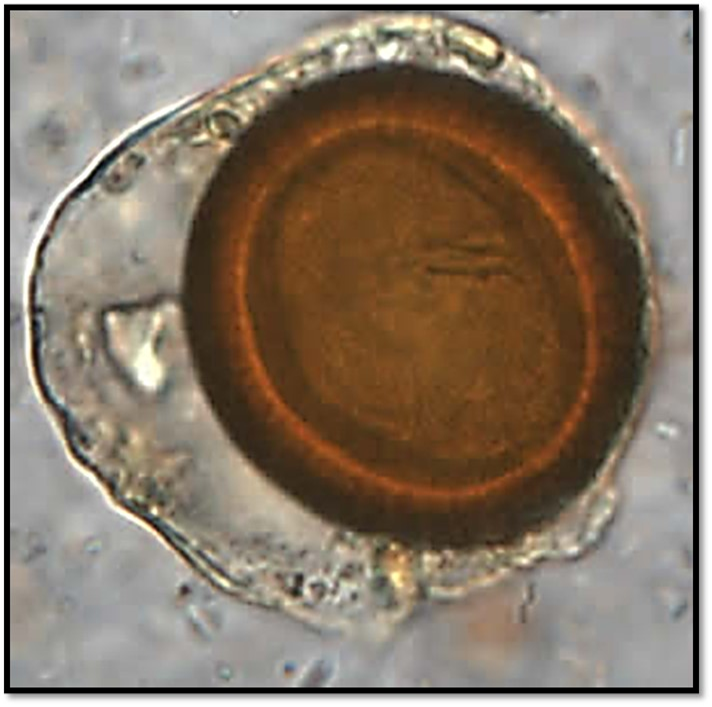 Hooks
Uterine branches in T. saginata more than in T. solium
Longer than T. solium , about 10 m , taller than eide
Taenia saginata
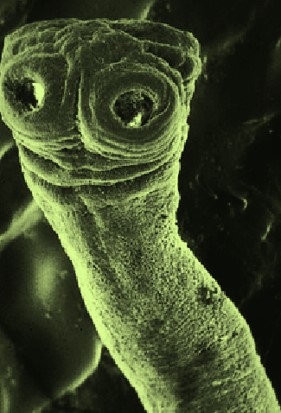 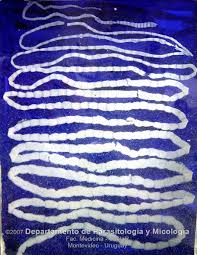 Disease:Taeniasis.
Characteristics:
Cestode (beef tapeworm).
Scolex has four suckers but no hooks. 
Gravid proglottids have 15 to 20 uterine branches. 
Transmission and Epidemiology: its transmission and cycle similar to T solium but with cattles and beef meat .
Eating raw or undercooked beef. 
Humans are definitive hosts; cattle are intermediate hosts.
Prof. Dr. Ghada Fahmy Helaly
Pathogenesis:
 In gut 🡪 little damage. 
Cysticercosis does not occur.
Laboratory Diagnosis:
Gravid proglottids🡪 in stool.
Eggs 🡪 less frequently.
Treatment: Praziquantel.
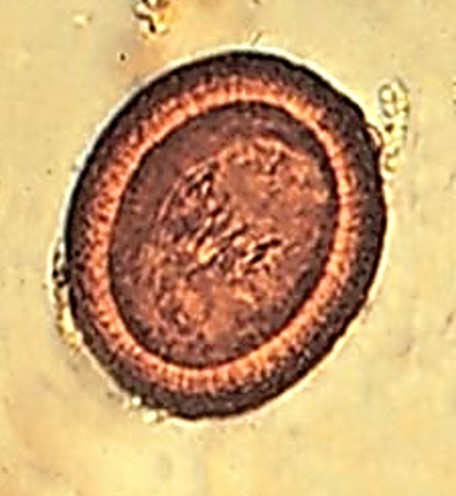 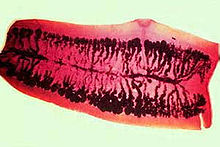 Difficult to differentiate between solium and saginata under the microscope . Hooks under microscope 🡪 solium or Echinococcus granulosus.
NO hooks 🡪 saginata
Prof. Dr. Ghada Fahmy Helaly
T. Saginata common in Africa , South America , Eastern Europe ,USA 🡪 eat mainly beef meat mainly
Longer than solium and saginata,
Its length is up to
Diphyllobothrium latum the longest cestode
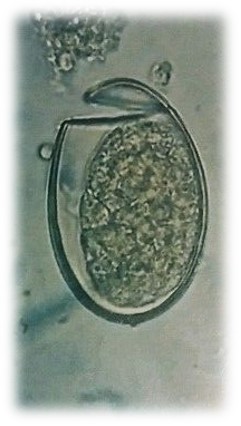 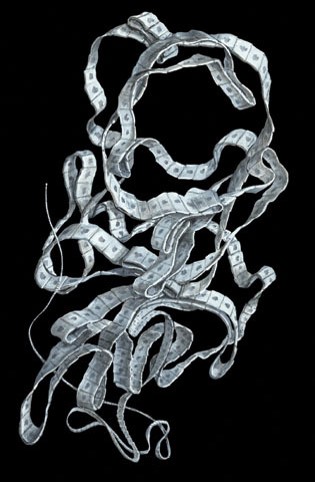 Sucking grooves
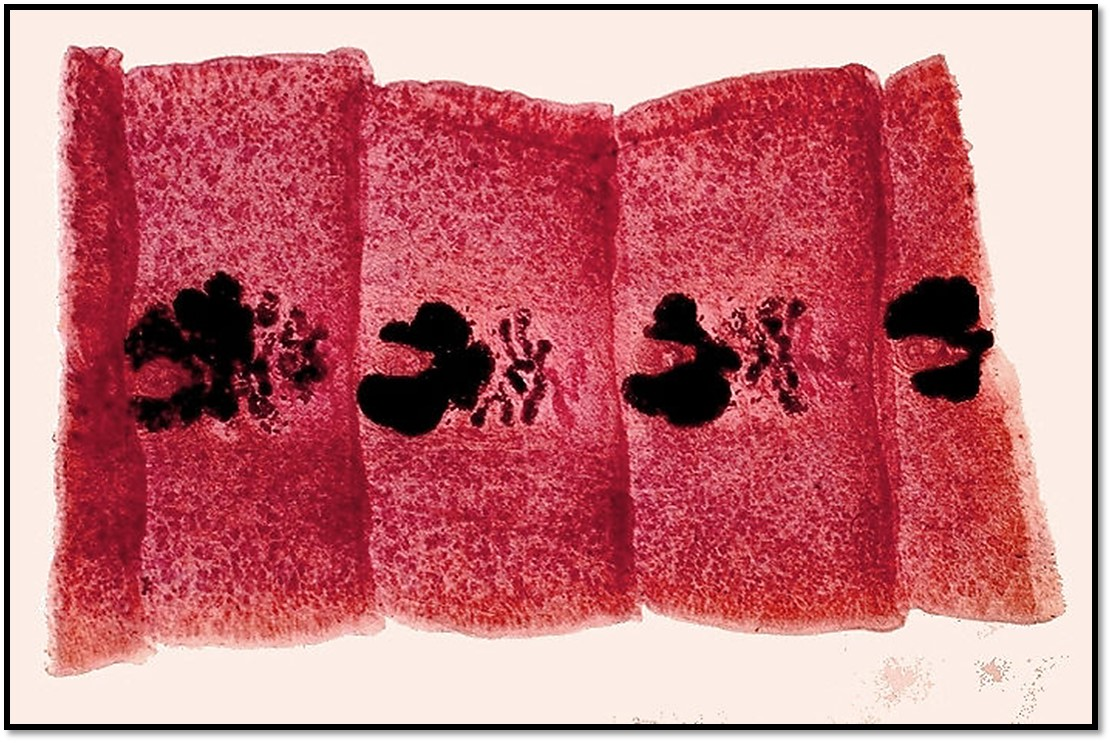 Disease: Diphyllobothriasis.
Characteristics: 
Cestode (fish tapeworm). 
Scolex has two elongated sucking grooves. NO suckers
Gravid uterus forms a rosette.
 Oval eggs seen in stool  have an operculum at one end.
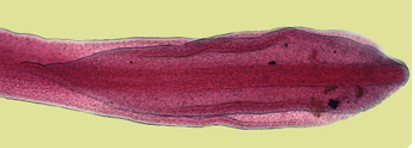 scolex
Gravid uterus : shortest but wider compared with solium and saginata
** each segment have genital pores in its side , from which eggs come out
Prof. Dr. Ghada Fahmy Helaly
Transmission and Epidemiology:
Eating raw or undercooked freshwater fish, and must contain Plerocercoid larvae.)eggs must reach freshwater through human stool), e.g: Pikes or perch fish or Trout which used in Sushi So we must be careful in eating it.
Humans are definitive hosts adult worm in intestine , eggs exit with stool from genital pores not segments  .
Copepods are the first and fish the second intermediate hosts.
Pathogenesis: little damage because it doesn’t  
have hooks ;; anorexia ,diarrhea , colic .
Laboratory Diagnosis: Eggs in stool.
Treatment : Praziquantel.
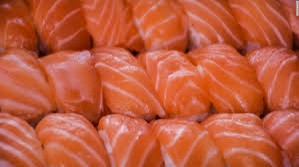 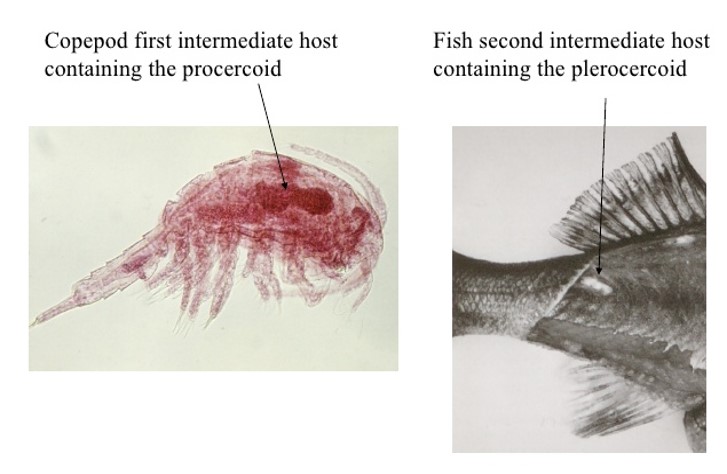 Prof. Dr. Ghada Fahmy Helaly
**Cycle of Diphyllobothrium latum :
Presence of immature eggs in freshwater 🡪 copepod (first intermediate host) eats these eggs 🡪 inside copepod , these immature eggs converted to porcercoid larvae 🡪 release of embryo from larvae 🡪 freshwater fish (second intermediate host) eats these copepods which procercoid larvae 🡪 differentiation of procercoid larvae into plerocercoid larvae inside muscles of freshwater fishes 🡪 human eats these fishes (undercooked freshwater fishes) which they contain plerocercoid larv



**Diphyllobothrium latum prefer growing with vit. B12 so it cause Megaloblastic anemia . 
**Prevention of infection : adequate cooking + proper disposal of feces

**Diphyllobothrium latum common in Scandinavian countries such as Sweden , Norway , Finland , Northern Russia , japan , Canada , north state of USA
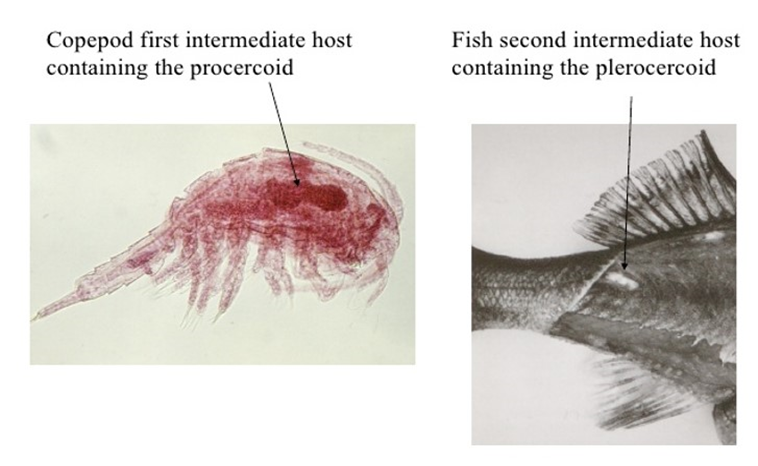 Prof. Dr. Ghada Fahmy Helaly
Echinococcus granulosus not found in human intestine
**Hydatid cyst = larvae : unilocular with other things inside it or multilocular with other worm similar to granulosus named  Echinococcus multilocularis .
**Echinococcus granulosus : short worm , consist of 3 segments and scolex ( first segment after head and scolex = germinal center 🡪 segment 🡪 distal segment
Disease:
Hydatid cyst disease It will be dealt as bad space 
occupying lesion 
Characteristics:
Dog tapeworm. 
Scolex has four suckers and a double circle of hooks. 
Adult worm has only three proglottids. 

Transmission and Epidemiology:
Ingestion of eggs in food contaminated with dog feces.
Dogs are main definitive hosts; sheep are intermediate hosts if it eats contaminated food with feces of dogs so it gets hydatid cyst in its organs , dogs may eat these infected sheep so larvae reach intestine of dog and fix it self in dog’s intestine until it grows to the adult worm (cyyycle)  
 to stop this cycle we must expel dog’s feces away from sheep and human  **hydatid cyst = larvae.
 
(humans are dead-end hosts It was named so because there is no other organism will eat human)
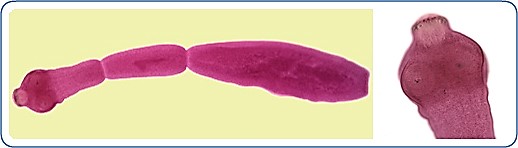 Rostellum: between hooks and suckers
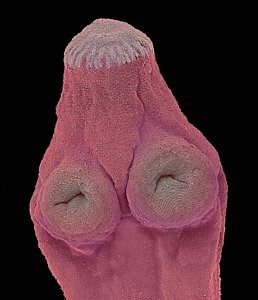 Prof. Dr. Ghada Fahmy Helaly
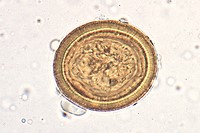 Echinococcus granulosus, ova in faeces of dog
Dead-end hosts =intermediate host , human is dead-end hosts and intermediate host

ingestion of eggs 🡪 oncosphere that is located inside eggs hatches of intestine 🡪  migration of oncosphere to organs : liver , bone , brain , lung and road bronchus forming Bloody sputum 🡪 formation of Hydatid cyst 

Our body form a fibrous capsule around Hydatid cyst 

In this picture there is structure similar to bladders filled with fluid 🡪 these 
are about brood capsules arise from inner germinal layer . inside these capsules 
there is scolexes , each one of these scolexes form one worm 


The cyst is filled with fluid , this fluid contain parasite antigens . If this cyst 
ruptured and the fluid leaks out , anaphylactic shock may occur .
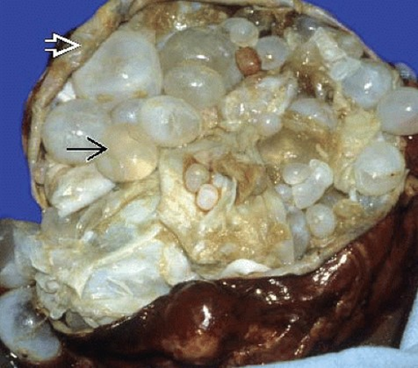 Prof. Dr. Ghada Fahmy Helaly
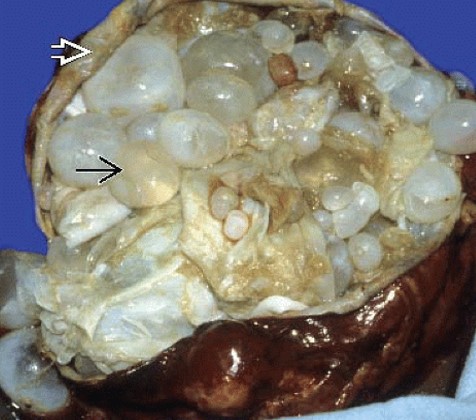 Pathogenesis: 
Hydatid cyst is a space-occupying lesion. If ruptures🡪 anaphylaxis.
Laboratory Diagnosis: 
Serologic tests ELISA test , indirect hemagglutination test , immunoblot test .
Pathologic examination of excised cyst.
Treatment : 
Combination of praziquantel and albendazole.
Surgical removal of cyst to avoid rupture of cyst , the patient must be injected with hypertonic saline before removal of cyst to kill Protoscolices.
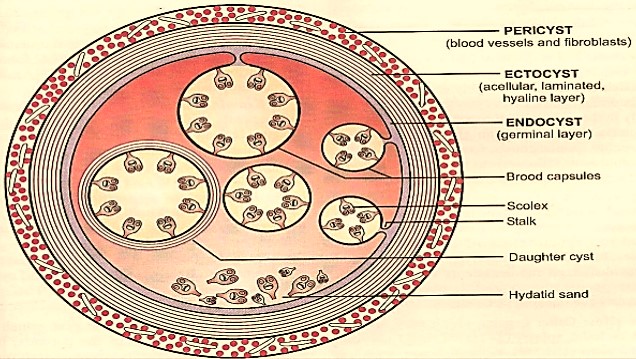 Prof. Dr. Ghada Fahmy Helaly
Echinococcus granulosus common in : middle east in Australia , western states of USA ; where there is Grazing sheep
Hymenolepis nana dwarf tapeworm because its too short
Usually in children. 
It is only 3 to 5 cm long. so we can find large num. of it in intestine  
Autoinfection. eggs itself are directly infectious for humans if they ingest the eggs , there is no larvae or intermediate host , egg develop to worm directly ( eggs exit from human through feces 🡪 ingestion of these eggs through egg contaminated food 🡪 fix itself and make cysticercoid larvae in the duodenum but this larvae develop into adult worm directly without leaving duodenum 🡪 gravid segment of adult worm start to detach and disintegrate to release fertilized eggs in stool 🡪reinfection may occur ( cycle )
Diagnosis:
Eggs in stools: 8 to 10 polar filaments between inner membrane of 6 hooked larvae or embryo and the outer shell

Treatment and prevention: 
praziquantel. 
Good personal hygiene and avoidance of fecal contamination of food and water.
Prof. Dr. Ghada Fahmy Helaly
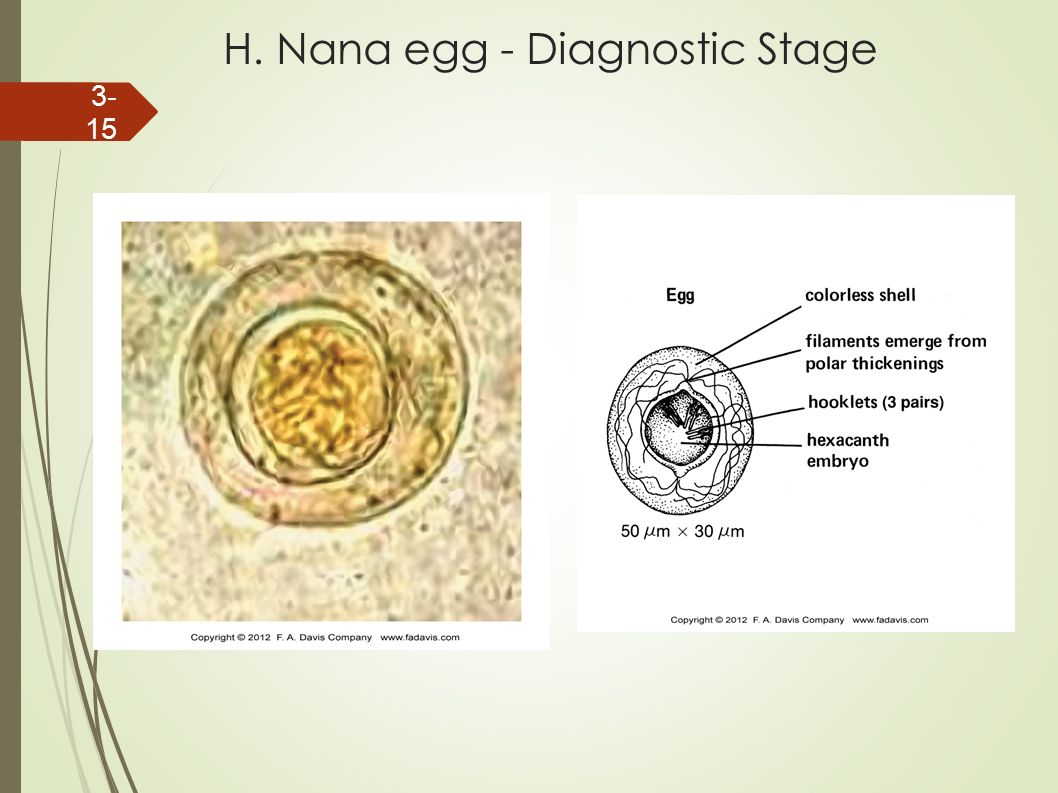 Echinococcus multilocularis
Definitive hosts: foxes - Intermediate hosts: rodents. 
Humans ---ingestion of food contaminated with fox feces. Here , human is intermediate host and dead-end host  
In the liver, the larvae form multiloculated cysts with few protoscoleces. No outer fibrous capsule. 
Clinical picture:
 Jaundice related to liver . Poor prognosis. 
Treatment:
 Albendazole , Surgical removal (feasible somewhat) ??
Prof. Dr. Ghada Fahmy Helaly
Dipylidium caninum
Tapeworm of dogs and cats. 
Occasionally infects humans, usually young children.
Dog or cat fleasبراغيث) ) may contain eggs of this worm  (cysticerci formed inside eggs ) are ingested 🡪 adult tapeworms in the small intestine.
Asymptomatic, but diarrhea and (segments exit around anus and cause pruritus ani with itching) can occur. 
Diagnosis: “barrel shaped” proglottids in the stool or diapers. 
Niclosamide is the drug of choice.
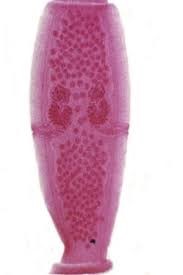 Prof. Dr. Ghada Fahmy Helaly
Genital pours
Thank you
Prof. Dr. Ghada Fahmy Helaly